Spanakopita
Vesna, Amanda, and Magdelena
Beat two eggs
Add to the eggs two boxes of thawed, frozen spinach that has been squeezed to remove the juice.
Add one 16 oz. tub of cottage cheese to the egg and spinach mixture. Season with salt to taste.
Use one box of store bought fillo dough.
Begin by layering 4-5 sheets of fillo dough on the bottom of your pan, with butter or oil between the sheets.
Spread a quarter or a third of the spinach mixture over the layered fillo dough.  Repeat these layering steps until you have used up all the spinach mixture, then top it with the last sheets of fillo dough.
Fold the sides of the fillo dough under themselves to close off the pita and to keep them from separating and burning.  After the edges have been folded under, spread butter or oil over the top of the pita to help it brown.
Bake at 350 for 18 to 20 minutes, or until golden brown.  After removing the pita from the oven, cover it with a clean kitchen towel and allow it to cool.  This will keep the pita soft.
Isn’t it beautiful!?!
The wonderful cook with her helpful apprentice.
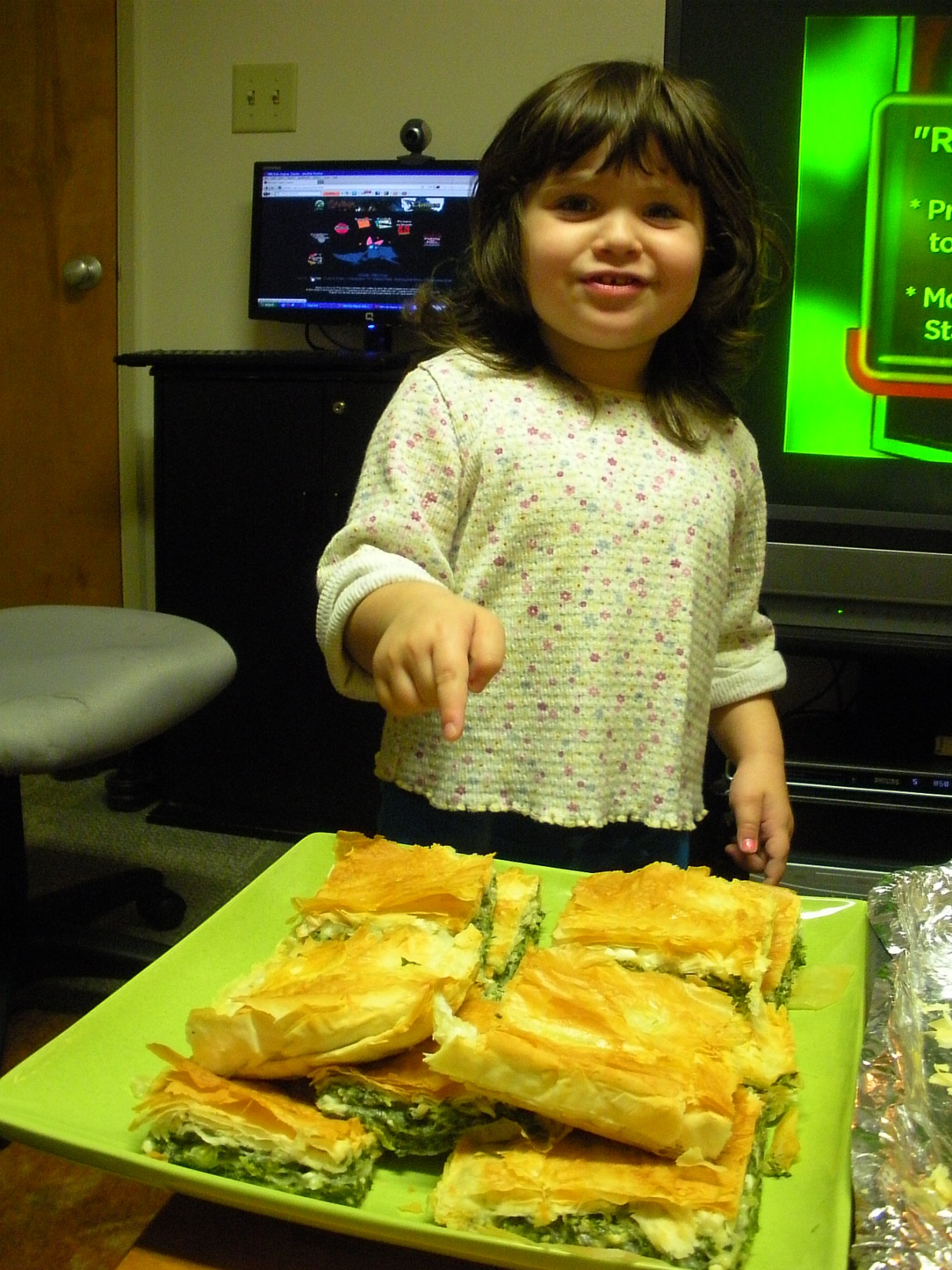